Anxiety and Depression in Children and Teens: Identifying the Signs and Symptoms
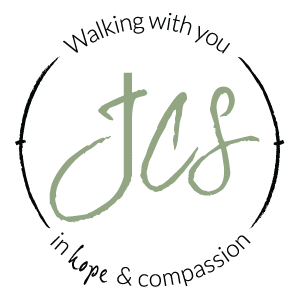 Presented by Journey Counseling Services
Holly Smigel, LMHC, Owner and Clinical Director
Kim Rees, LMHC, Full-time Counselor and TBRI Practitioner
Introducing Ourselves!
Holly
Kim
Started JCS 12 years ago out of a desire and calling from God to practice counseling from a Christian perspective
Attended both undergrad and Graduate School at the University of Iowa. I have my Master's in Mental Health Counseling and licensed to practice in Iowa. I was recently trained to practice EMDR which is used to address trauma in adults and children. 
Married to David for 25 years, we have 3 kids – Hannah 21, Emma 17 and Seth 13.
We live in North Liberty and are members at Grace Community Church where I serve on the worship team.
Joined JCS in 2012 after conversations with Holly and a desire to merge my faith along with counseling.
Attended the University of Iowa for undergrad and University of Northern Iowa for grad school. I am a Licensed Mental Health Counselor and a TBRI practitioner since 2018.
Married to Tim for 20 years, we have 3 kids- Aleah 16, Micah 13 and Ellah 6.
We also live in North Liberty and are members at Grace Community Church serving in multiple areas.
Anxiety has biological/chemical, emotional and spiritual components

Anxiety is the mind and body's reaction to stressful, dangerous, or unfamiliar situations. It's the sense of uneasiness, distress, or dread you feel before a significant event. A certain level of Anxiety helps us stay alert and aware, but for those suffering from an anxiety disorder, it feels far from normal - it can be completely debilitating.

Is there a difference between Anxiety and Worry? Is it a sin to be anxious?
What is Anxiety?
Common Signs and Symptoms of Anxiety
Constant and persistent worry
Edginess, nervous or jumpy
Reluctance or refusal to go to school or other activities
Agitation
Restlessness
Inattention, poor focus
Somatic symptoms like headaches or stomachaches
Avoidance
Tantrums
Crying
Meltdowns before school about clothing, hair, shoes, socks or after school about homework
Difficulties with transitions within school, and between school and an activity/sport
Difficulty settling down for bed
Having high expectations for school work, homework and sports performance
Different types of Anxieties
[Speaker Notes: Make handouts for signs and symptoms of various types of anxiety, list of resources, etc...]
Medical definition- Childhood depression is persistent sadness. When it occurs, the child feels alone, hopeless, helpless, and worthless. When this type of sadness is unending, it disrupts every part of the child's life.
www.webmd.com/depression/childhood-depression

Red Flags can include: child/teen acting out, isolating and no longer wanting to do the things they have enjoyed in the past, self-harming behaviors or comments about not wanting to live

What to do about self-harm and/or suicidal thoughts – ALWAYS take this information seriously. Reach out to a professional for help, support and resources.
What is Depression?
Common signs/symptoms of Depression
The signs and symptoms of childhood depression include:
Changes in appetite -- either increased appetite or decreased
Changes in sleep -- sleeplessness or excessive sleep
Continuous feelings of sadness or hopelessness
Difficulty concentrating
Fatigue and low energy
Feelings of worthlessness or guilt
Impaired thinking or concentration
Increased sensitivity to rejection
Irritability or anger
Physical complaints (such as stomachaches or headaches) that do not respond to treatment
Reduced ability to function during events and activities at home or with friends, in school or during extracurricular activities, or when involved with hobbies or other interests
Social withdrawal
Thoughts of death or suicide
Vocal outbursts or crying
https://www.webmd.com/depression/childhood-depression#1
Are you noticing different patterns in behavior? 
Changes in eating/sleeping patterns.
Withdrawing/isolating
Reports of changed behavior by teachers, child care providers, friends and family
Is your child/teen withdrawing and not willing to talk to you?
Does your child/teen share that he or she is sad, lonely and/or worried?
Have there been significant life changes or losses (moving, friendship loss, illness or injury, divorce or separation, death of a friend or family member)
Has your child/teen been the victim of bullying?
How Do I Know if my Child or Teen Needs Help?
Treatment for Anxiety and Depression in Children and Teens
Recommended Resources
What to Do When You're Scared & Worried by James J. Crist
Freeing Your Child From Anxiety by Tamar Chansky
You and Your Anxious Child by Anne Marie Albano
The Anxiety Workbook for Kids by Robin Alter & Crystal Clarke
What to Do When You Worry Too Much: A Kid's Guide to Overcoming Anxiety By Dawn Huebner
Don't Let Your Emotions Run Your Life by Sheri Van Dijk
What Do I Do When Teenagers are Depressed and Contemplate Suicide? By Steven Gerali
How to Get Started with Services at Journey Counseling
To set up an appointment email Holly or Kim directly or call the office phone, 
319-800-6299
holly@journeycounselingservices.net
kim@journeycounselingservices.net

To inquire about counseling with Mandy or interns please contact Holly
Visit our website for specific information about our approach, our counselors and areas of specialty www.journeycounselingservices.net
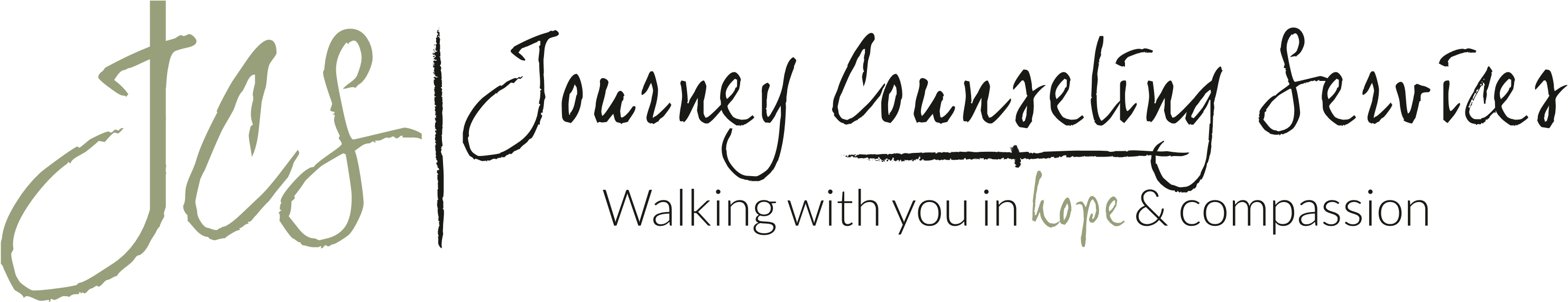